Draft the Advocacy Strategy
Step 9: Draft and Implement Strategy
Advocacy strategy should include: 
Background
Problem statement
Evidence/information
Root cause and policy solution
Advocacy Goal and Objectives
Partners
Activities
Target audience(s)/stage
Advocacy message 
Responsible people/committees/required resources 
Desired timeframe 
Communication
Monitoring and Evaluation Plan
Conclusion
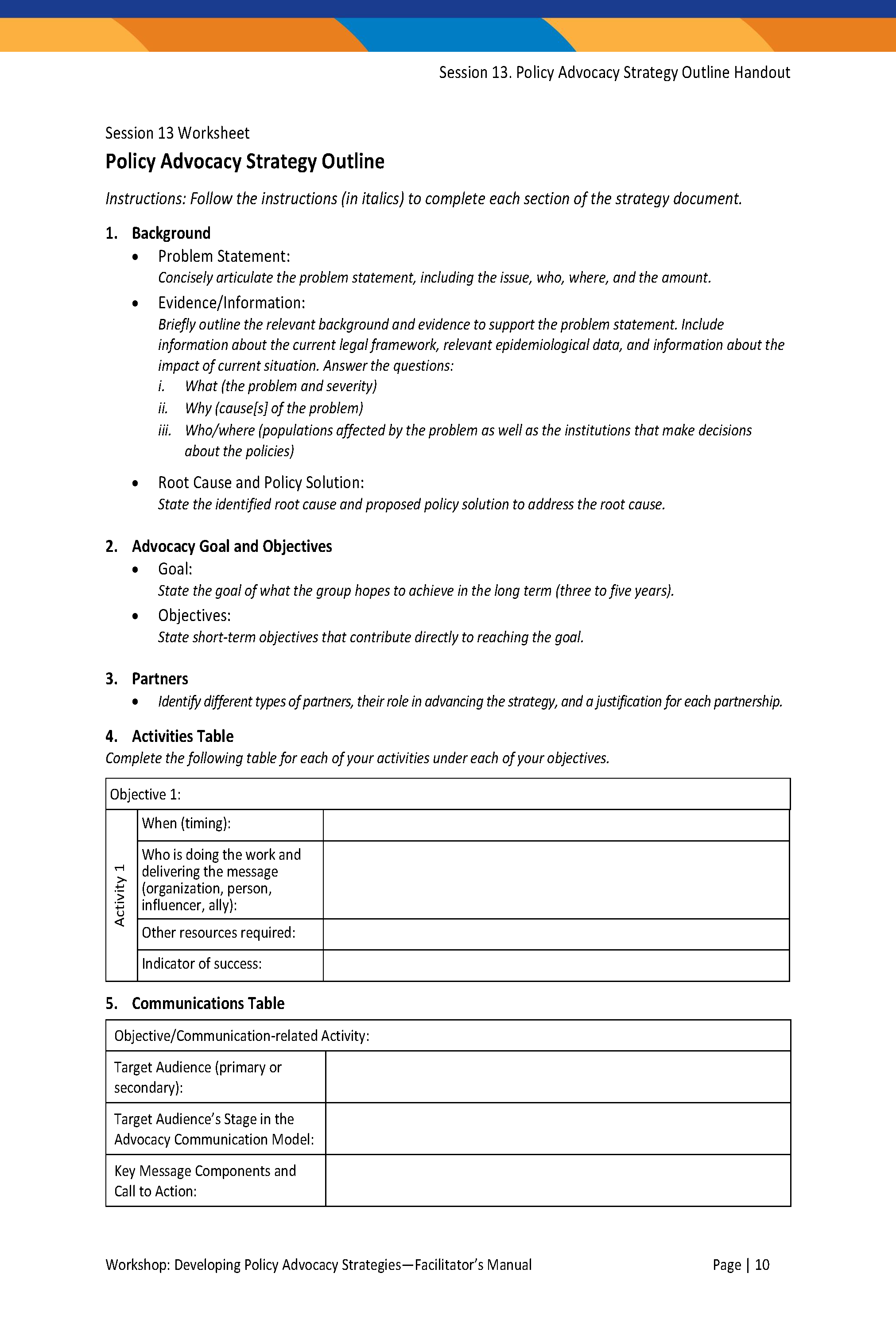 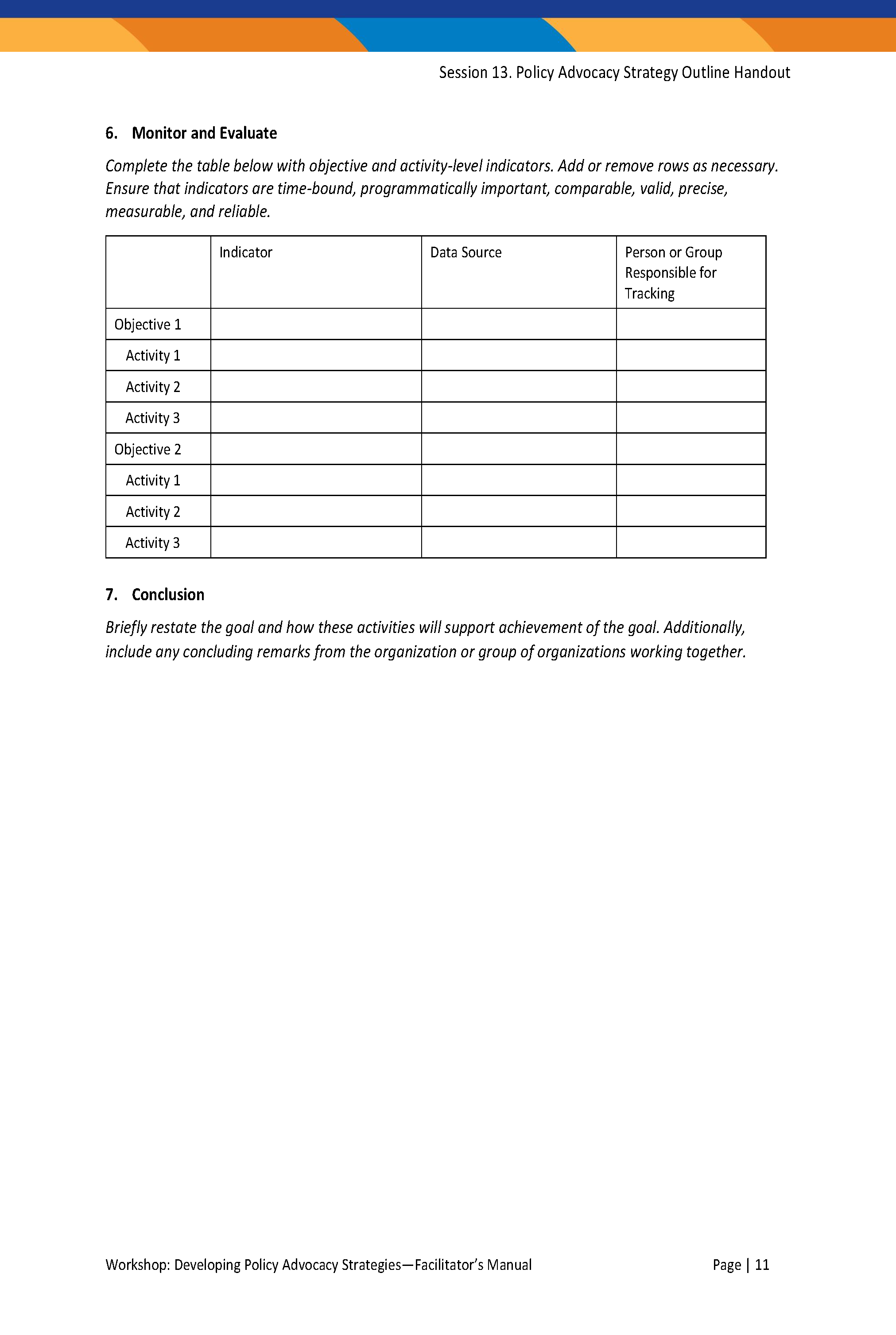 UNICEF
HPP
Draft Advocacy Strategy[enter your title here]
[enter your group name here]
Problem Statement and Root Cause
Problem Statement: [enter your text here] 


Identified Root Cause: [enter your text here]
Evidence
[Enter three or four key pieces of evidence supporting the claim made in the problem statement.]
Proposed Policy Solution
[enter your text here]
Goal
[Enter the goal you identified and developed during the workshop.]
Objectives
Objective 1: [enter your text here] 
Objective 2: [enter your text here]
Power Map
[Insert a photo of the power map here]
Partners and Networks
[Enter name 1: reason for partnership]
[Enter name 2: reason for partnership]
[Enter name 3: reason for partnership]
Strategy Snapshot
Activities
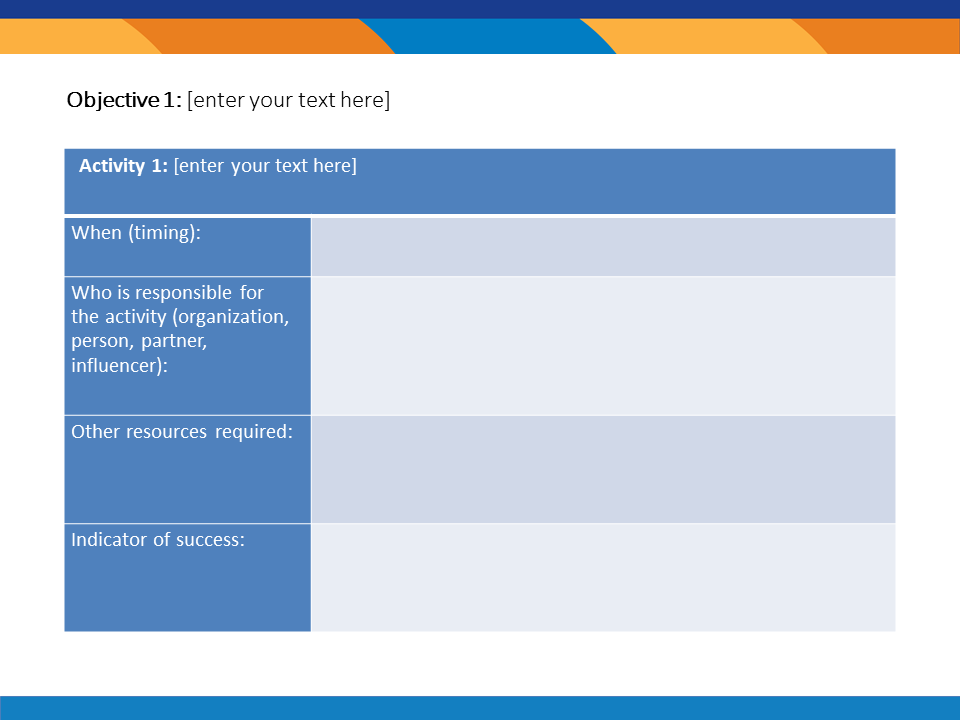 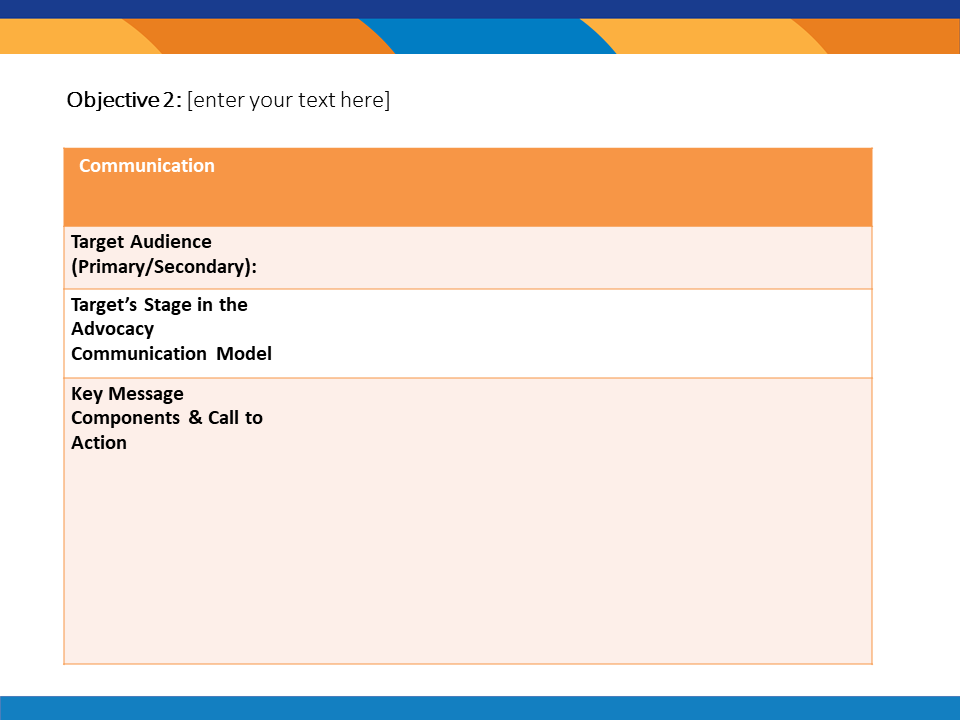 Objective 1: [enter your text here]
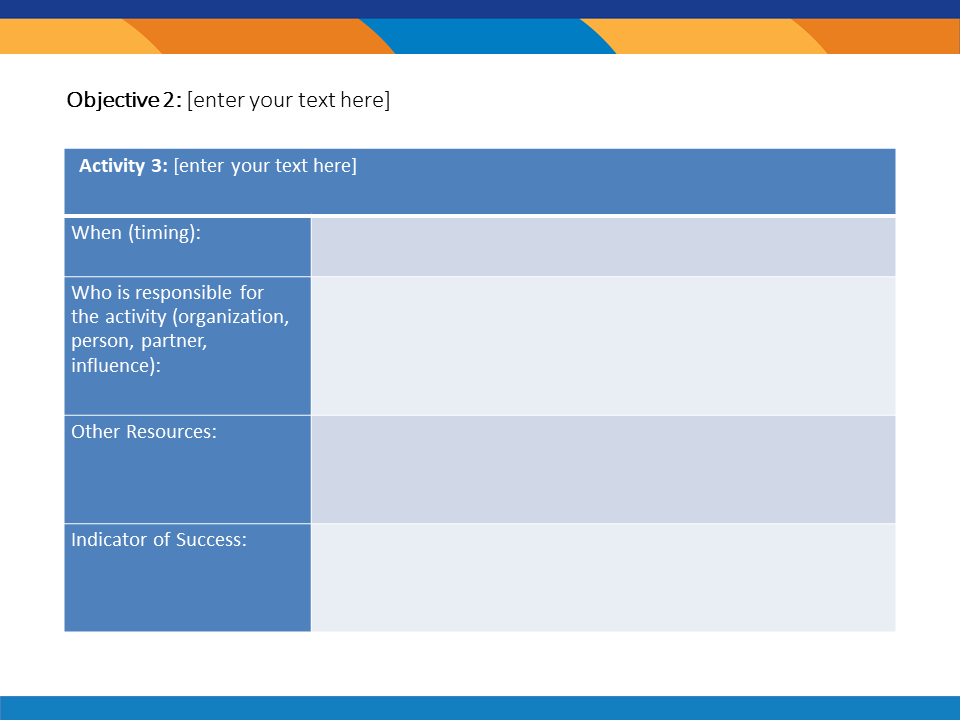 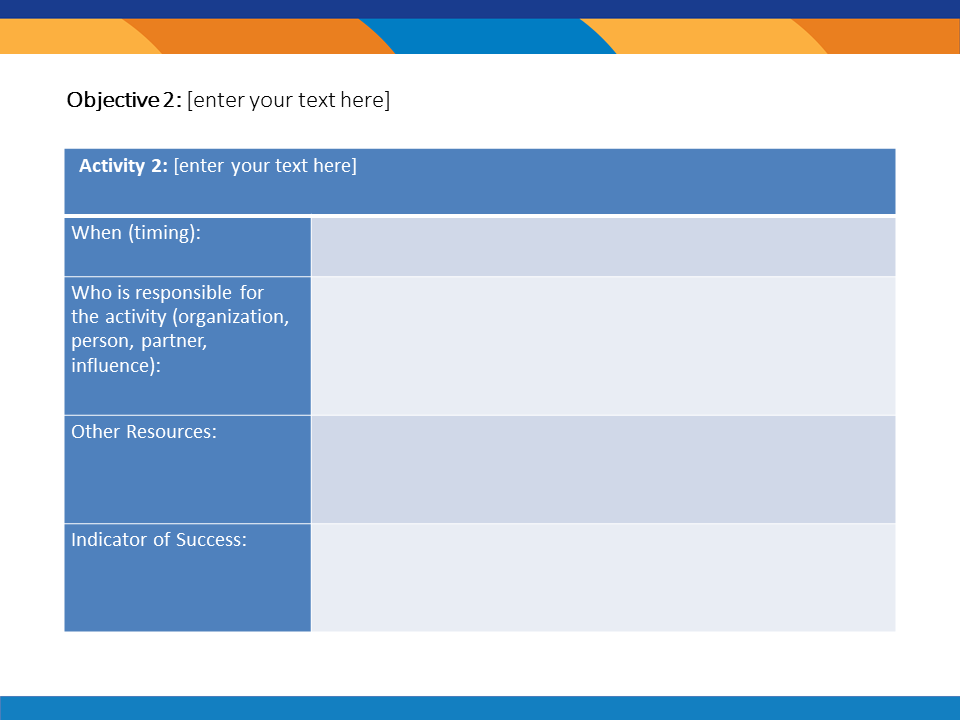 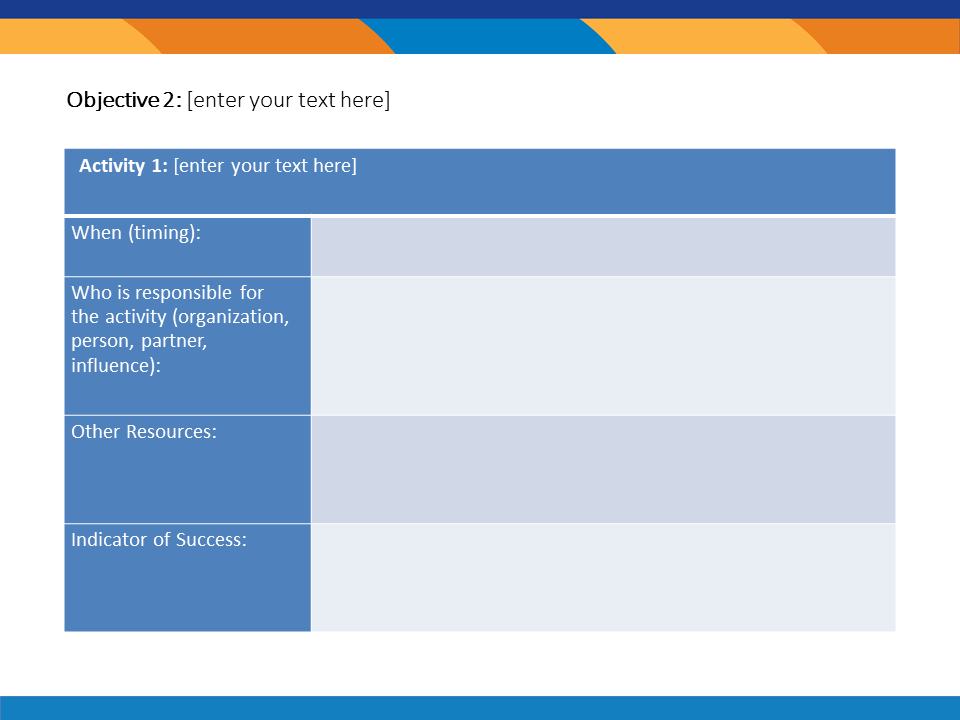 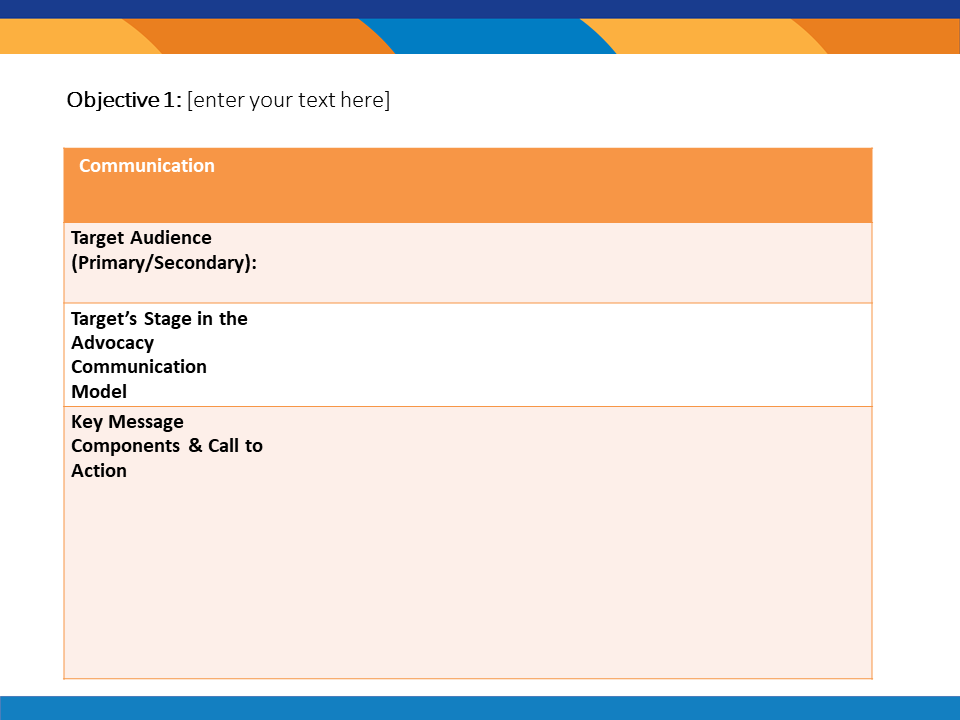 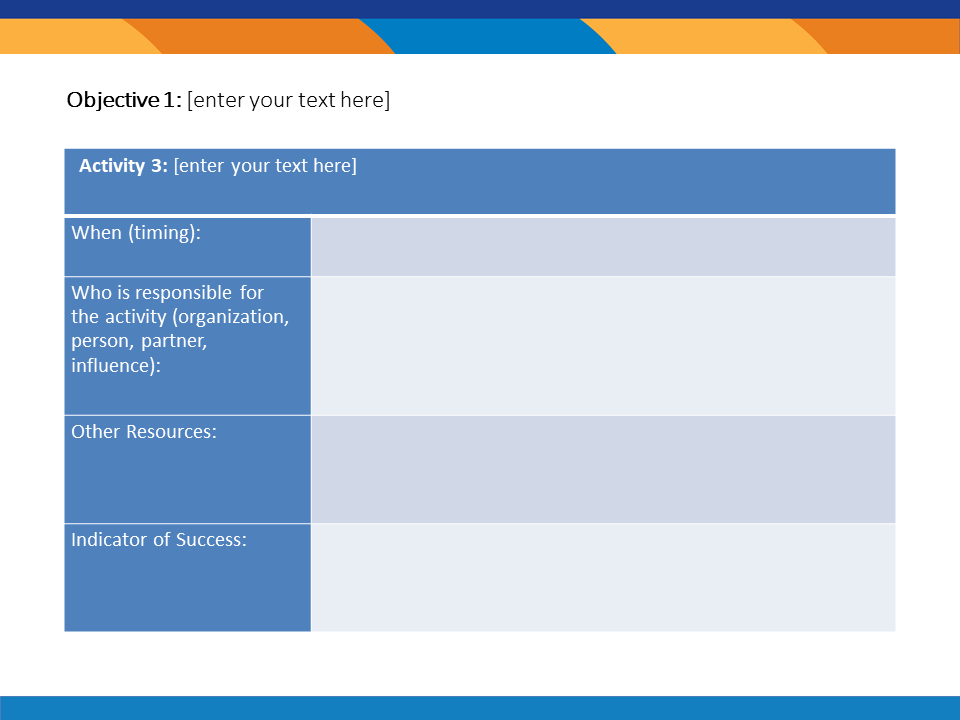 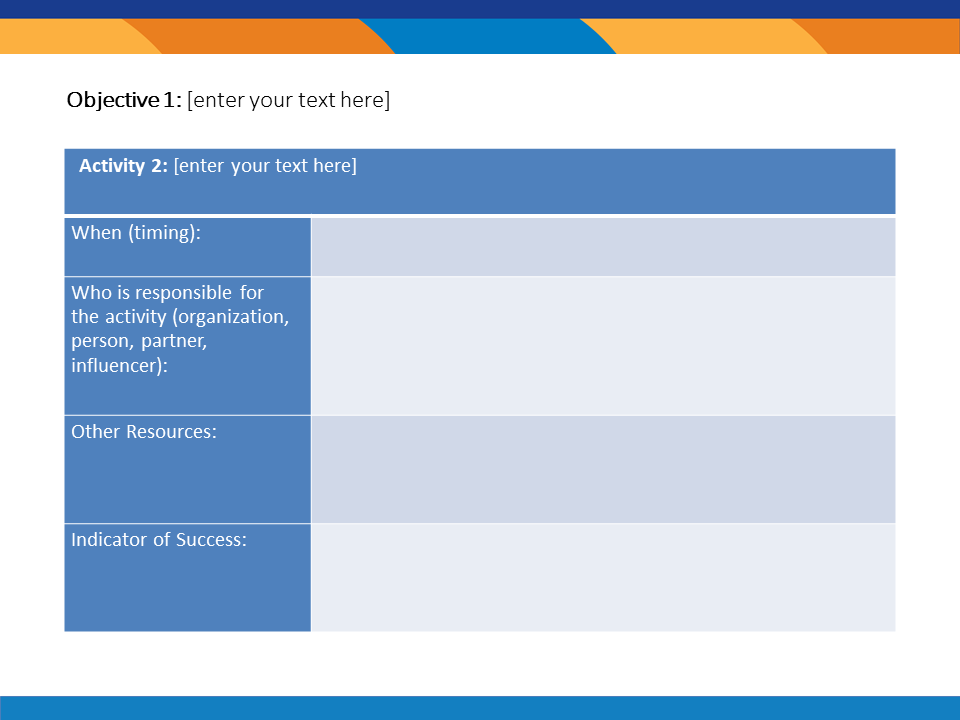 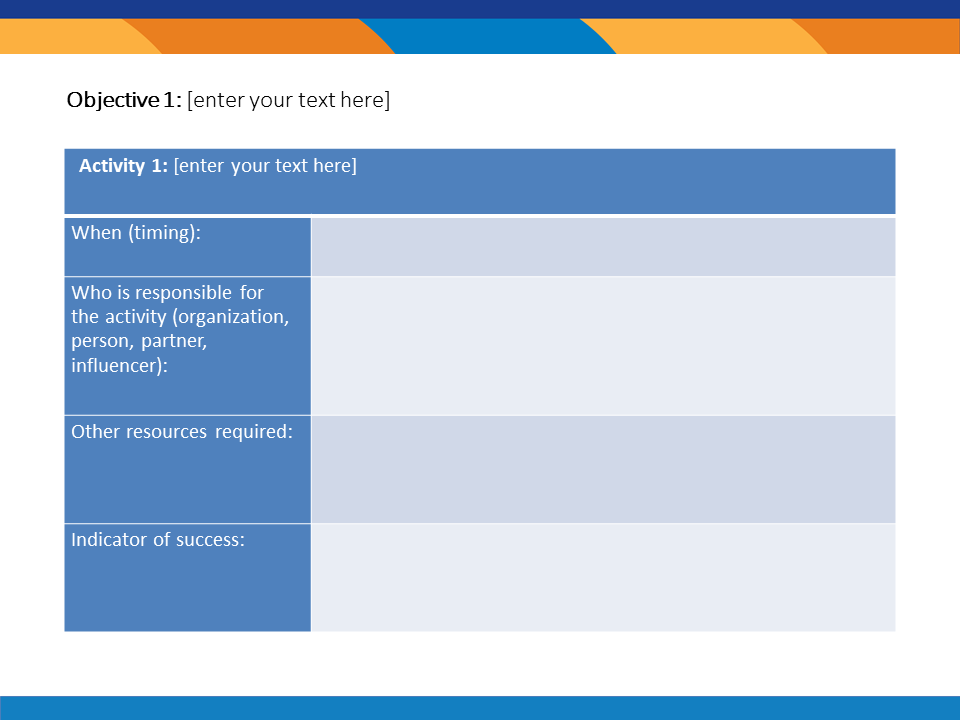 Indicators
Conclusion
[enter your text here]
Activity—Draft Advocacy Strategy
Consolidate your work from the previous sessions into a draft advocacy strategy (2 hours and 45 minutes to develop)
Use the PowerPoint template and the Word outline as reference
Prepare to deliver a 15-minute presentation on your advocacy strategy
Learning Objectives—Session 13
Describe the components of an advocacy strategy document
Outline sections of your advocacy strategy based on work to date